使い方
まず１か月、続けてみましょう！
【サンプル】

会社名や階段数等を変更してご利用ください。
階段に貼る際は、ラミネート等で補強して、蹴り上げ面に貼ってください。
～階段を使いましょう～　仙台あるこう会社
例）
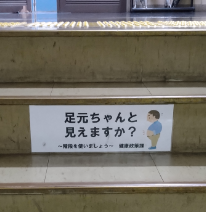 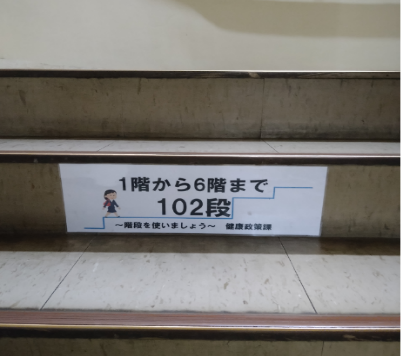 まず１か月、続けてみましょう！
～階段を使いましょう～　仙台あるこう会社
禁煙を応援します！
～階段を使いましょう～　仙台あるこう会社
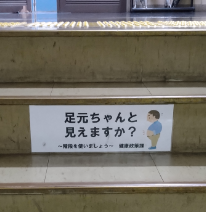 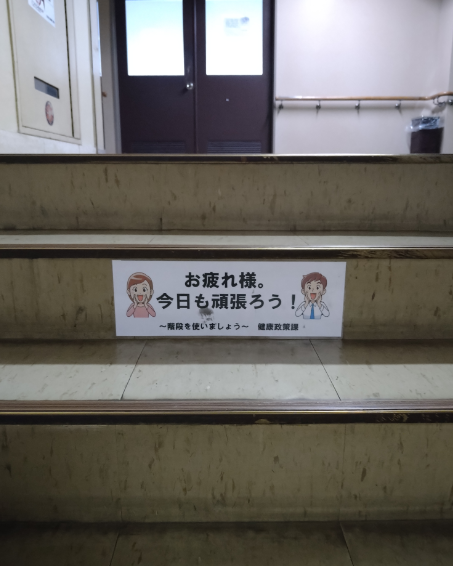 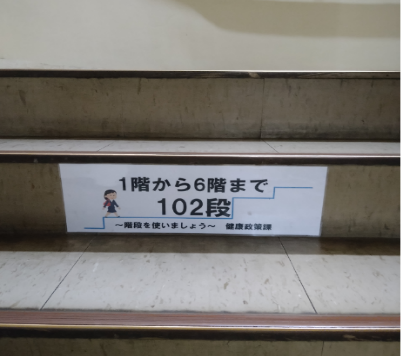 体脂肪1kg
＝7,000kcal
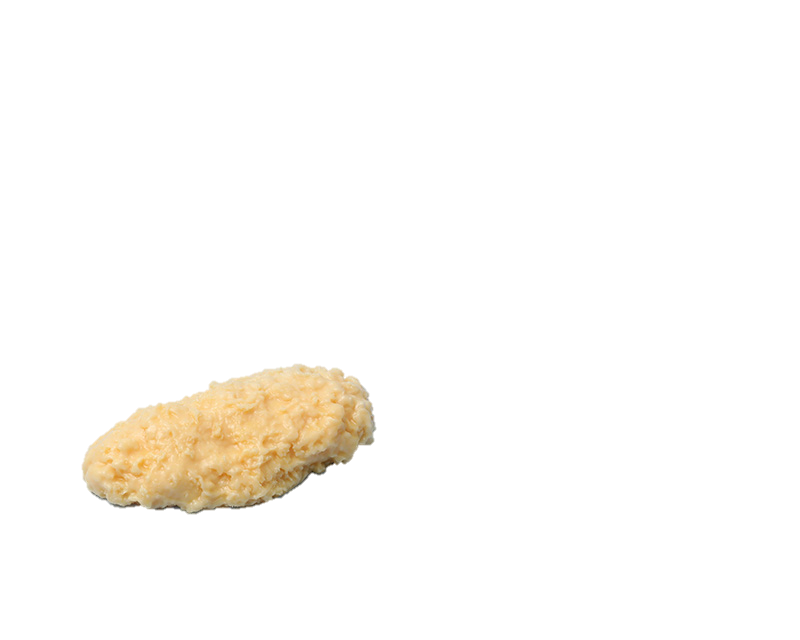 ～階段を使いましょう～　仙台あるこう会社
お疲れ様。
今日も頑張ろう！
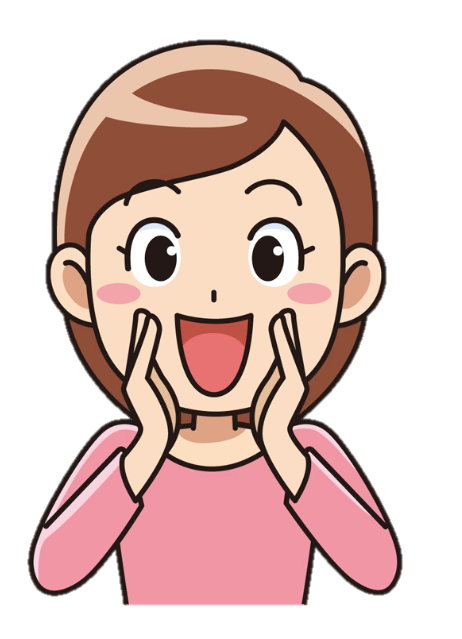 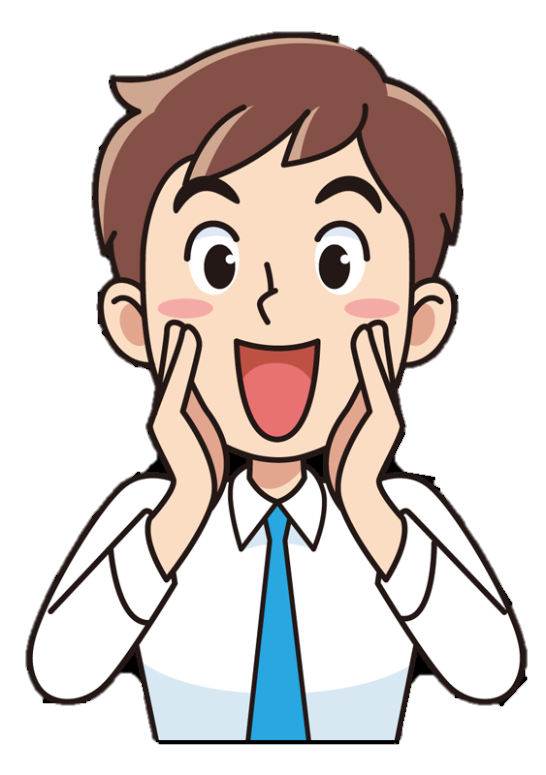 ～階段を使いましょう～　仙台あるこう会社
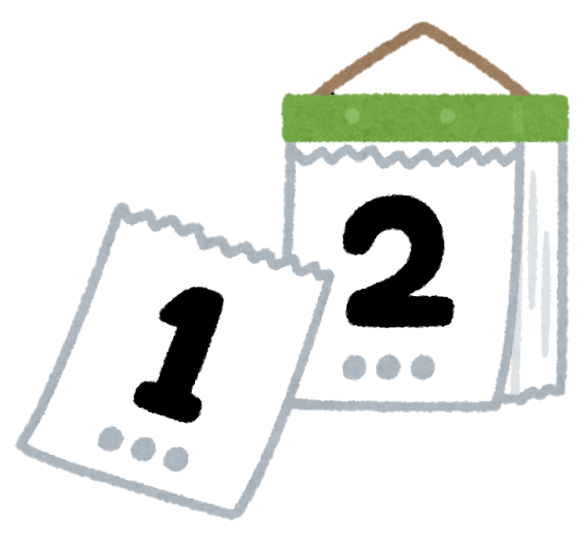 まずは1か月
続けてみましょう！
～階段を使いましょう～　仙台あるこう会社
階段使って
カロリー消費！
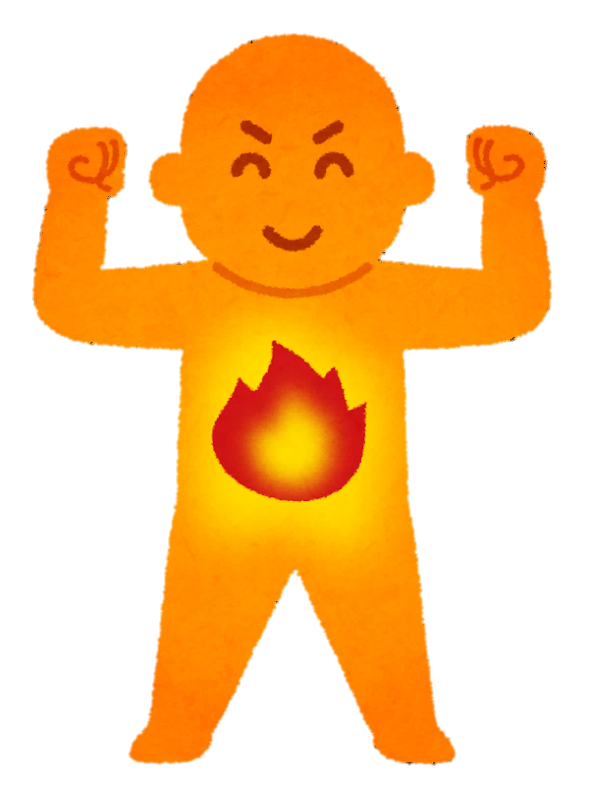 ～階段を使いましょう～　仙台あるこう会社
太ももの筋肉を鍛えて基礎代謝UP　！
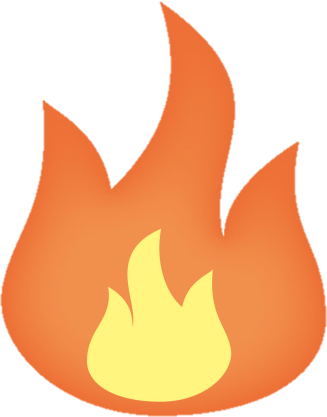 ～階段を使いましょう～　仙台あるこう会社
体重計
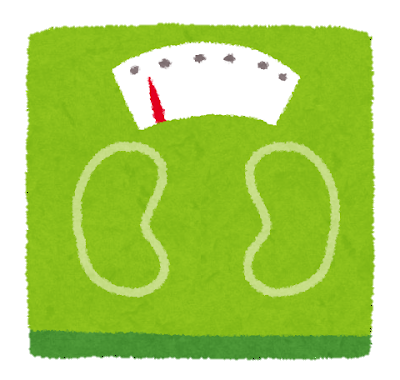 乗っているかい？
～階段を使いましょう～　仙台あるこう会社
健康な身体を維持して
生産性UP！
～階段を使いましょう～　仙台あるこう会社
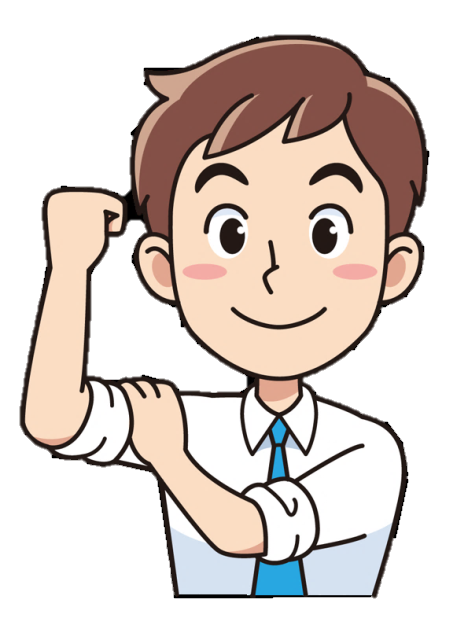 その調子！
次の階段も頑張ろう
～階段を使いましょう～　仙台あるこう会社
毎日続けて
コツコツ消費！
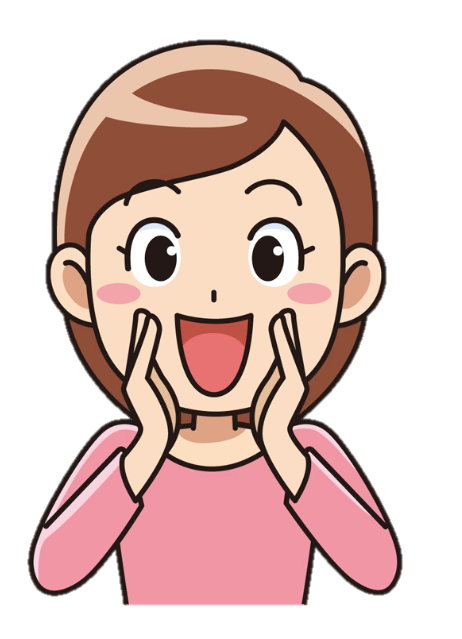 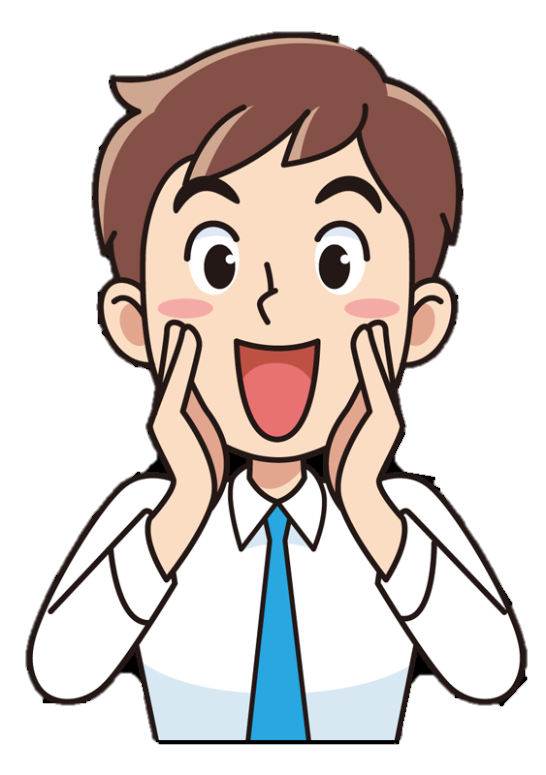 ～階段を使いましょう～　仙台あるこう会社
その１段が
健康への第一歩
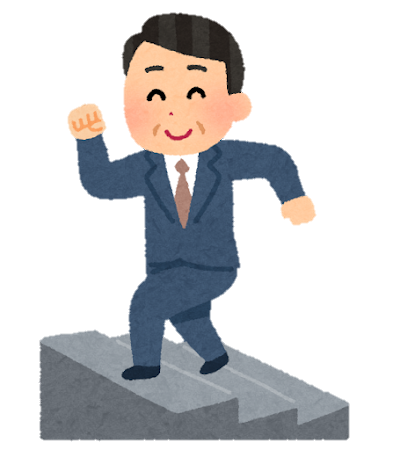 ～階段を使いましょう～　仙台あるこう会社
1段1段の積み重ねが
健康につながる！
～階段を使いましょう～　仙台あるこう会社
毎日続けて
コツコツ貯筋を
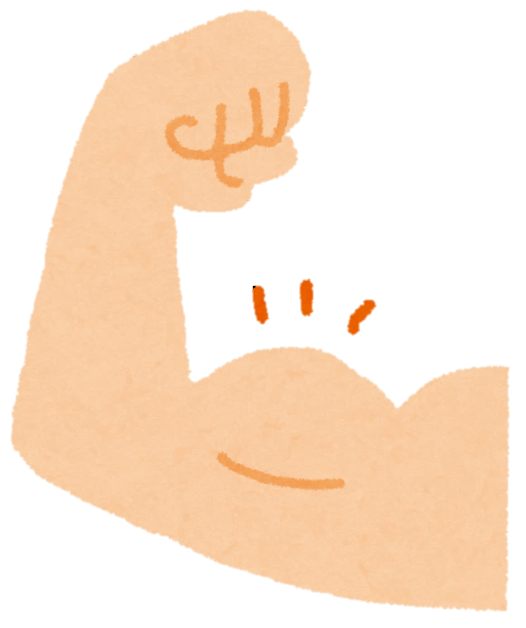 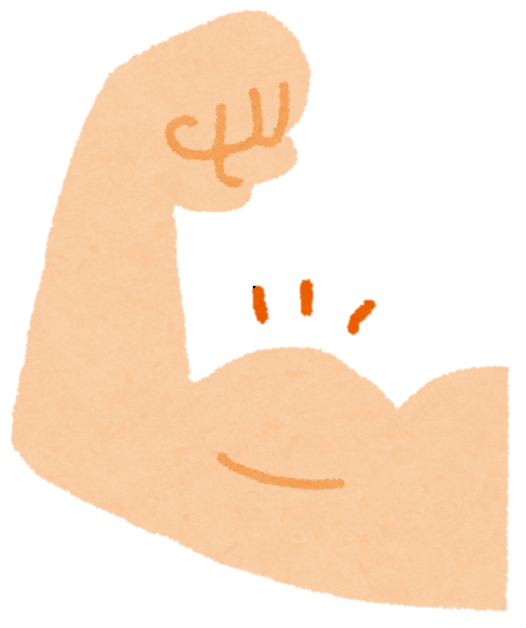 ～階段を使いましょう～　仙台あるこう会社
〇階から〇階まで
〇〇段
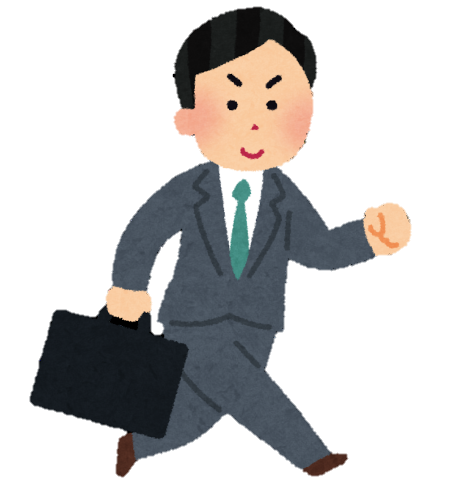 ～階段を使いましょう～　仙台あるこう会社
足元ちゃんと
見えますか？
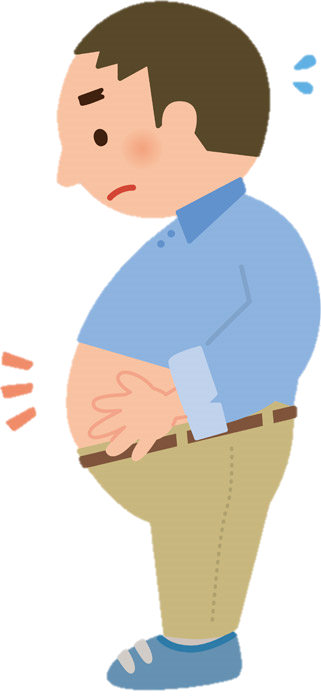 ～階段を使いましょう～　仙台あるこう会社
〇階から〇階まで
〇〇段
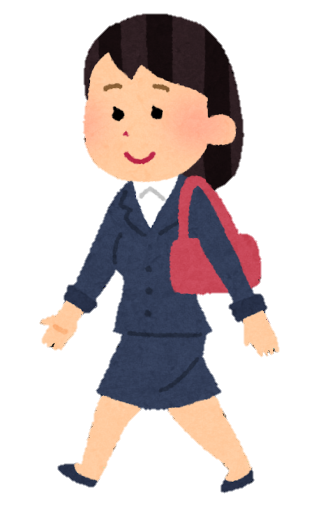 ～階段を使いましょう～　仙台あるこう会社
〇階から〇階まで
〇〇段
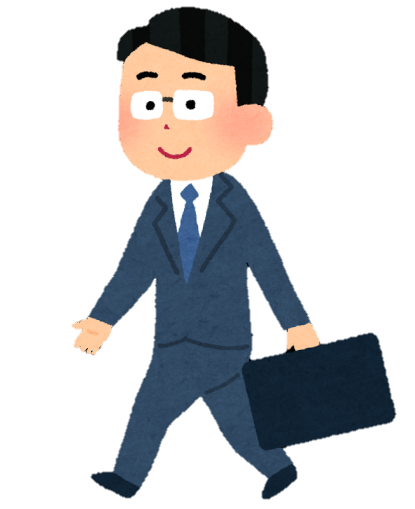 ～階段を使いましょう～　仙台あるこう会社